أوراق عمل وحدة
يظهر معرفة ومهارة في التصميم والخياطة والنسيج
الدرس 1
حدد زي العمل لورشة الخياطة
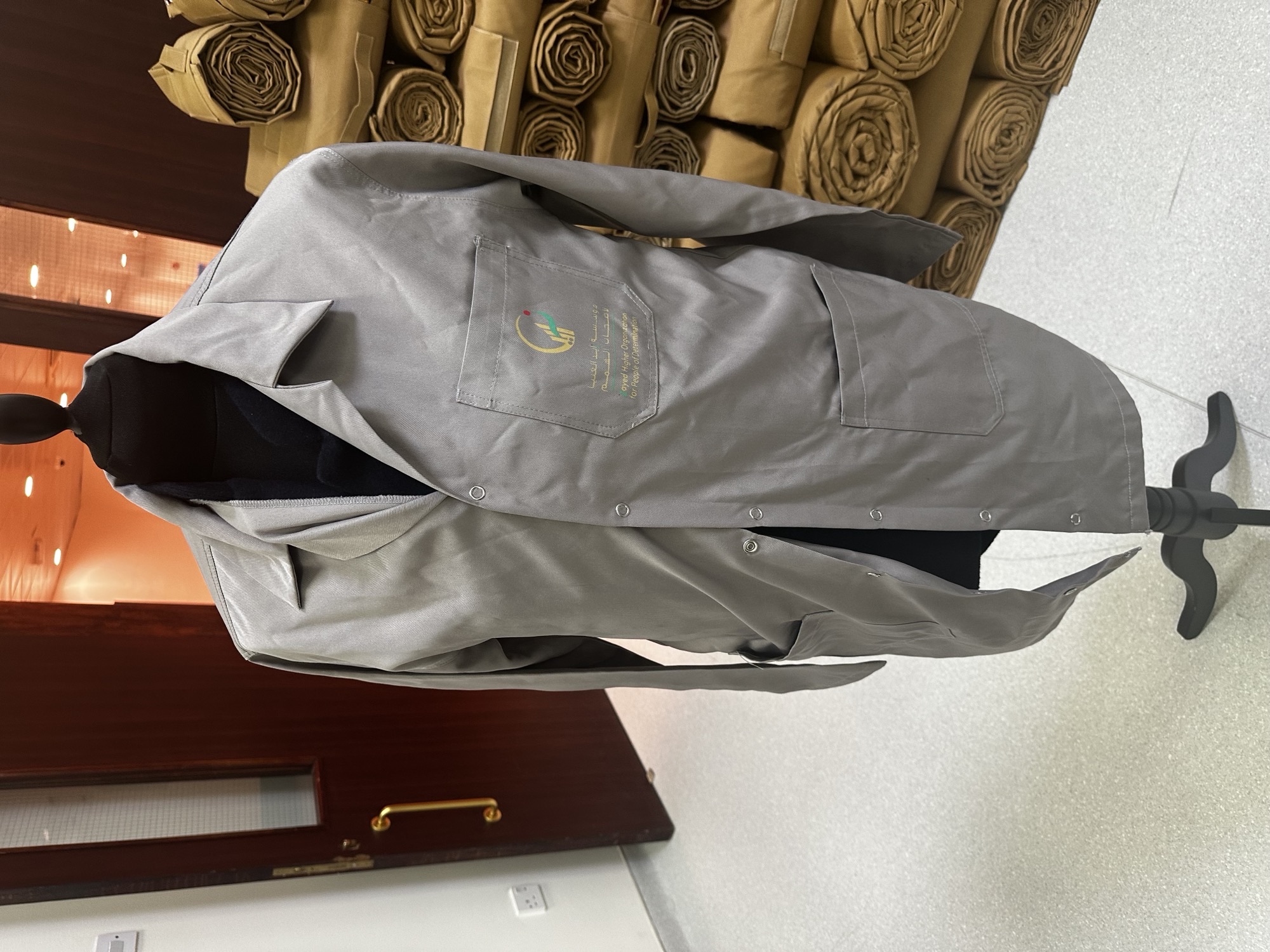 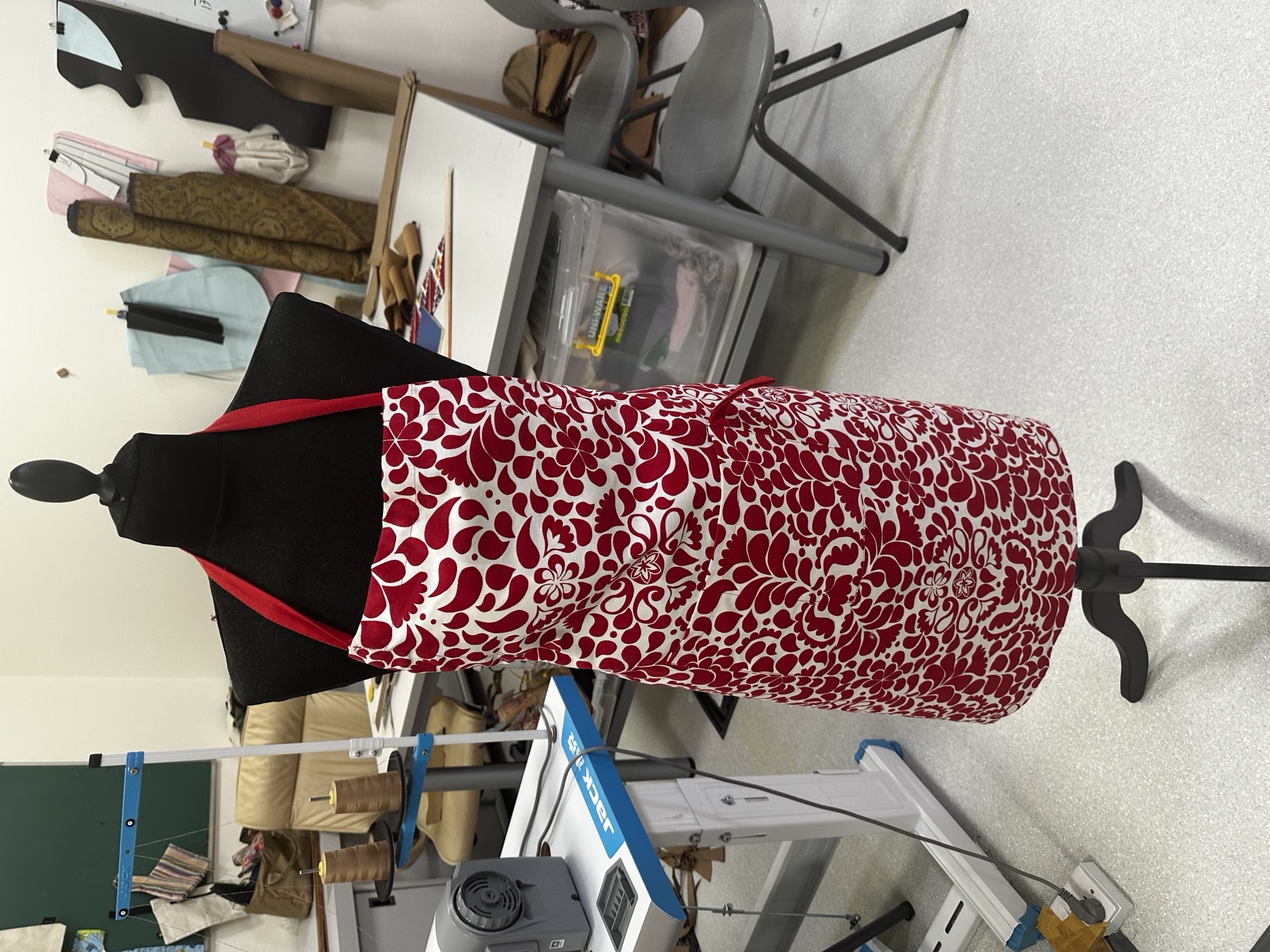